Title slide + image
Title slide+ image
Lorem ipsum | Name speaker
4-4-2024
Create/edit a Hyperlink TO A SLIDE
1
Go to the tab ‘Insert’ and click on the button ‘Shapes’. Choose the shape ‘Rectangle’ and drag the mouse over the slide to create a shape.
Agenda | 5x
Transparency
100%
Size and position…
Shapes
Edit shape…
2
Drag the shape over the menu button and scale the shape as large as the button. Click with the right mouse button on the shape and choose ‘Edit shape’.
00
00
00
00
00
3
Click on the paint bucket icon, click on ‘Shape Fill’ and drag the ‘Transparency’ slider to 100%. Now the shape is completely transparent.
Lorem ipsum dolor sit ametconsectetur adipiscing elit
Lorem ipsum dolor sit ametconsectetur adipiscing elit
Lorem ipsum dolor sit ametconsectetur adipiscing elit
Lorem ipsum dolor sit ametconsectetur adipiscing elit
Lorem ipsum dolor sit ametconsectetur adipiscing elit
4
Click on the transparent shape and use the shortcut Ctrl + K to add a hyperlink. At the left side of the window, click on ‘Place in this document’ and select the preferred slidein the list. Then click on ‘OK’.
Inspiration
5
Copy the transparent shape and repeatstep 4. Do this for all menu buttons.
Want to know more?Go to the tab 'SLIDEBUILDER’ and clickon the button ‘Inspiration'
4-4-2024
2
Create/edit a Hyperlink TO A SLIDE
1
Go to the tab ‘Insert’ and click on the button ‘Shapes’. Choose the shape ‘Rectangle’ and drag the mouse over the slide to create a shape.
Agenda | 10x
Transparency
100%
Size and position…
Shapes
Edit shape…
2
Drag the shape over the menu button and scale the shape as large as the button. Click with the right mouse button on the shape and choose ‘Edit shape’.
00
00
00
00
00
Lorem ipsum dolor sit ametconsectetur
Lorem ipsum dolor sit ametconsectetur
Lorem ipsum dolor sit ametconsectetur
Lorem ipsum dolor sit ametconsectetur
Lorem ipsum dolor sit ametconsectetur
3
Click on the paint bucket icon, click on ‘Shape Fill’ and drag the ‘Transparency’ slider to 100%. Now the shape is completely transparent.
00
00
00
00
00
4
Click on the transparent shape and use the shortcut Ctrl + K to add a hyperlink. At the left side of the window, click on ‘Place in this document’ and select the preferred slidein the list. Then click on ‘OK’.
Lorem ipsum dolor sit ametconsectetur
Lorem ipsum dolor sit ametconsectetur
Lorem ipsum dolor sit ametconsectetur
Lorem ipsum dolor sit ametconsectetur
Lorem ipsum dolor sit ametconsectetur
Inspiration
5
Copy the transparent shape and repeatstep 4. Do this for all menu buttons.
Want to know more?Go to the tab 'SLIDEBUILDER’ and clickon the button ‘Inspiration'
4-4-2024
3
Chapter | dark mode
Chaptermax. 2 lines
00
Subtitle
4-4-2024
4
Chapter | colour mode
Chaptermax. 2 lines
00
Subtitle
4-4-2024
5
Introduction | 1x
Choosing text levels
Home
Text level down
Text level up
Name + Surname
Under the tab ‘Home’, use the list level-buttons to choose a text level. Choose from:
1
Bullet
2
Sub-bullet
3
Default text
Job function
4
Title/Quote
5
Subtitle
6
Default text
7
Numerical bullet
dummyemail@tudelft.nl
8
Alphabetical bullet
9
Source
+316 000 000 00
Want to know more?Go to the tab 'SLIDEBUILDER’ and clickon the button ‘Inspiration'
Lorem ipsum dolor sit amet, consectetur adipiscing elit sed do eiusmod tempor incididunt ut labore et dolore magna aliqua. Ut enim ad minim veniam quis nostrud exercitation ullamco laboris nisi ut aliquip ex ea commodo consequat.
4-4-2024
6
Inspiration
Introduction | 12x
Name + Surname
Name + Surname
Name + Surname
Name + Surname
Name + Surname
Name + Surname
Job function
Job function
Job function
Job function
Job function
Job function
Name + Surname
Name + Surname
Name + Surname
Name + Surname
Name + Surname
Name + Surname
Job function
Job function
Job function
Job function
Job function
Job function
4-4-2024
7
Pause
Pausemax. 2 lines
Lorem ipsum dolor
4-4-2024
8
Quote
Lorem ipsum dolor sit amet, consectetur adipiscing elit, sed do eiusmod tempor incididunt ut labore.
4-4-2024
9
Lorem ipsumdolor sit amet
Lorem ipsumdolor sit amet
Lorem ipsumdolor sit amet
Consectetur adipiscing elit sed do eiusmod tempor incididunt ut
Consectetur adipiscing elit sed do eiusmod tempor incididunt ut
Consectetur adipiscing elit sed do eiusmod tempor incididunt ut
4-4-2024
10
Afsluiter
Bedankt voor uw aandacht!
Subtitle | Name speaker
4-4-2024
Text + image | 3x
Sit amet consectetur adipiscing elit, sed do eiusmod tempor incididuntut labore et dolore magna
Lorem ipsum dolor
Lorem ipsum dolor
Lorem ipsum dolor
Sit amet consectetur adipiscing elit, sed do eiusmod tempor incididuntut labore et dolore magna
Sit amet consectetur adipiscing elit, sed do eiusmod tempor incididuntut labore et dolore magna
4-4-2024
12
Text + image | 5x
Lorem ipsum dolor
Lorem ipsum dolor
Lorem ipsum dolor
Lorem ipsum dolor
Lorem ipsum dolor
Sit amet consectetur adipiscing elit
Sit amet consectetur adipiscing elit
Sit amet consectetur adipiscing elit
Sit amet consectetur adipiscing elit
Sit amet consectetur adipiscing elit
4-4-2024
13
Text + image | 8x
Lorem ipsum dolor
Lorem ipsum dolor
Lorem ipsum dolor
Lorem ipsum dolor
Lorem ipsum dolor
Lorem ipsum dolor
Lorem ipsum dolor
Lorem ipsum dolor
4-4-2024
14
Facts
Did you know…
Lorem ipsum dolor
4-4-2024
15
Quote
Lorem ipsum dolor sit amet, consectetur adipiscing elit, sed do eiusmod
4-4-2024
16
Quote
Lorem ipsum dolor sit amet consectetur adipiscing elit sed do eiusmod tempor
Lorem ipsum dolor sit amet consectetur adipiscing elit sed do eiusmod tempor
Lorem ipsum dolor sit amet consectetur adipiscing elit sed do eiusmod tempor
- Name
- Name
- Name
4-4-2024
17
Text + icon | 6x
Lorem ipsum dolorSit amet consectetur adipiscing elit sed do eiusmod tempor
Lorem ipsum dolorSit amet consectetur adipiscing elit sed do eiusmod tempor
Lorem ipsum dolorSit amet consectetur adipiscing elit sed do eiusmod tempor
Lorem ipsum dolorSit amet consectetur adipiscing elit sed do eiusmod tempor
Lorem ipsum dolorSit amet consectetur adipiscing elit sed do eiusmod tempor
Lorem ipsum dolorSit amet consectetur adipiscing elit sed do eiusmod tempor
4-4-2024
18
Bar graph
4-4-2024
19
Line graph
4-4-2024
20
Format CHART
1
When you want to change the lay-out of the chart, select the preferred part of the chart and go to the tab ‘Format’.
Diagram + text
Format
2
You can change the settings of the axes and data series by clicking on them with the right mouse button. Choose ‘Format Axis’ or ‘Format Data Series’.
Lorem ipsum dolorSit amet consectetur adipiscing elit sed do eiusmod tempor
Lorem ipsum dolorSit amet consectetur adipiscing elit sed do eiusmod tempor
Add Trendline
Format Data Series
Edit chart data
Lorem ipsum dolorSit amet consectetur adipiscing elit sed do eiusmod tempor
Lorem ipsum dolorSit amet consectetur adipiscing elit sed do eiusmod tempor
Change chart type
Edit data
1
Click with the right mouse button on the chartand choose ‘Edit data’.
Lorem ipsum dolorSit amet consectetur adipiscing elit sed do eiusmod tempor
Lorem ipsum dolorSit amet consectetur adipiscing elit sed do eiusmod tempor
Inspiration
Want to know more?Go to the tab 'SLIDEBUILDER’ and clickon the button ‘Inspiration'
4-4-2024
21
Format CHART
1
When you want to change the lay-out of the chart, select the preferred part of the chart and go to the tab ‘Format’.
Diagram | 3x
Format
2
You can change the settings of the axes and data series by clicking on them with the right mouse button. Choose ‘Format Axis’ or ‘Format Data Series’.
Add Trendline
Format Data Series
Edit chart data
Change chart type
40%
30%
20%
Edit data
1
Click with the right mouse button on the chartand choose ‘Edit data’.
Q1
Q1
Q1
Inspiration
Want to know more?Go to the tab 'SLIDEBUILDER’ and clickon the button ‘Inspiration'
4-4-2024
22
Format CHART
1
When you want to change the lay-out of the chart, select the preferred part of the chart and go to the tab ‘Format’.
Chart | 2x
Format
2
You can change the settings of the axes and data series by clicking on them with the right mouse button. Choose ‘Format Axis’ or ‘Format Data Series’.
Add Trendline
Format Data Series
Edit chart data
Change chart type
Edit data
1
Click with the right mouse button on the chartand choose ‘Edit data’.
Inspiration
Want to know more?Go to the tab 'SLIDEBUILDER’ and clickon the button ‘Inspiration'
Lorem ipsum dolor sit amet, consectetur adipiscing elit sed do eiusmod tempor incididunt ut labore et dolore magna aliqua. Ut enim ad minim veniam quis nostrud exercitation ullamco laboris nisi ut aliquip ex ea commodo consequat.
4-4-2024
23
Table
4-4-2024
24
Table | 2x
4-4-2024
25
Tijdlijn | 10x
Lorem ipsum Dolor sit amet consectetur adipiscing elit sed do eiusmod
Lorem ipsum Dolor sit amet consectetur adipiscing elit sed do eiusmod
Lorem ipsum Dolor sit amet consectetur adipiscing elit sed do eiusmod
Lorem ipsum Dolor sit amet consectetur adipiscing elit sed do eiusmod
Lorem ipsum Dolor sit amet consectetur adipiscing elit sed do eiusmod
2015
2017
2019
2021
2023
2014
2016
2018
2020
2022
Lorem ipsum Dolor sit amet consectetur adipiscing elit sed do eiusmod
Lorem ipsum Dolor sit amet consectetur adipiscing elit sed do eiusmod
Lorem ipsum Dolor sit amet consectetur adipiscing elit sed do eiusmod
Lorem ipsum Dolor sit amet consectetur adipiscing elit sed do eiusmod
Lorem ipsum Dolor sit amet consectetur adipiscing elit sed do eiusmod
4-4-2024
26
Process | 5 steps
Step 1
Step 2
Step 3
Step 4
Step 5
Lorem ipsum Dolor sit amet consectetur adipiscing elit sed do eiusmod
Lorem ipsum Dolor sit amet consectetur adipiscing elit sed do eiusmod
Lorem ipsum Dolor sit amet consectetur adipiscing elit sed do eiusmod
Lorem ipsum Dolor sit amet consectetur adipiscing elit sed do eiusmod
Lorem ipsum Dolor sit amet consectetur adipiscing elit sed do eiusmod
4-4-2024
27
Process | 7 steps
Step 7Lorem ipsum
Step 6Lorem ipsum
Step 5Lorem ipsum
Step 4Lorem ipsum
Step 3Lorem ipsum
Step 2Lorem ipsum
Step 1Lorem ipsum
4-4-2024
28
Circle diagram | 6x
Lorem ipsum dolorSit amet consectetur adipiscing elit sed do eiusmod tempor
Lorem ipsum dolorSit amet consectetur adipiscing elit sed do eiusmod tempor
Lorem ipsum dolorSit amet consectetur adipiscing elit sed do eiusmod tempor
Lorem ipsum dolorSit amet consectetur adipiscing elit sed do eiusmod tempor
Lorem ipsum dolorSit amet consectetur adipiscing elit sed do eiusmod tempor
Lorem ipsum dolorSit amet consectetur adipiscing elit sed do eiusmod tempor
4-4-2024
29
Pyramid
Lorem ipsum dolorSit amet consectetur adipiscing elit sed do eiusmod tempor
Lorem ipsum dolorSit amet consectetur adipiscing elit sed do eiusmod tempor
Lorem ipsum dolorSit amet consectetur adipiscing elit sed do eiusmod
Lorem ipsum dolorSit amet consectetur adipiscing elit sed do
4-4-2024
30
Organogram
Name
Job title
NameJob title
Name
Job title
Name
Job title
Name
Job title
Name
Job title
Name
Job title
Name
Job title
Name
Job title
Name
Job title
Name
Job title
Name
Job title
Name
Job title
Name
Job title
Name
Job title
Name
Job title
4-4-2024
31
Afbeelding invoegen/opmaken
1
Wanneer nodig, verwijder de bestaande afbeelding d.m.v. de ‘Backspace toets’. Klik op het pictogram om een nieuwe afbeelding in te voegen (zie onderstaand voorbeeld).
Organogram + photos
Name
Job title
2
Selecteer de gewenste afbeeldingen klik op ‘Invoegen’.
Invoegen
3
Om de afbeelding te schalen of bij te snijden, ga naar de tab ‘Hulpmiddelen voor afbeeldingen - Opmaak’ en klik op de knop ‘Bijsnijden’. Schaal met de bolletjes de afbeelding en met de hoekjes het afbeeldingskader.
NameJob title
Name
Job title
Name
Job title
Name
Job title
Name
Job title
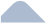 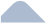 Bijsnijden
Name
Job title
Name
Job title
Name
Job title
Name
Job title
Name
Job title
Meer weten?Ga naar de instructie dia ‘VIDEO INSTRUCTIES’.Deze vind je vooraan de presentatie of voeg je in via ‘Start’ > ‘Nieuwe dia’
Name
Job title
Name
Job title
Name
Job title
Name
Job title
Name
Job title
4-4-2024
32
Notebook + text
Lorem ipsum dolorSit amet consectetur adipiscing elit sed do eiusmod tempor
Lorem ipsum dolorSit amet consectetur adipiscing elit sed do eiusmod tempor
Lorem ipsum dolorSit amet consectetur adipiscing elit sed do eiusmod tempor
4-4-2024
33
Text + notebook
Lorem ipsum dolorSit amet consectetur adipiscing elit sed do eiusmod tempor
Lorem ipsum dolorSit amet consectetur adipiscing elit sed do eiusmod tempor
Lorem ipsum dolorSit amet consectetur adipiscing elit sed do eiusmod tempor
4-4-2024
34
Text + smartphone
Lorem ipsum dolorSit amet consectetur adipiscing elit sed do eiusmod tempor incididunt ut labore et dolore magna aliqua
Lorem ipsum dolorSit amet consectetur adipiscing elit sed do eiusmod tempor incididunt ut labore et dolore magna aliqua
Lorem ipsum dolorSit amet consectetur adipiscing elit sed do eiusmod tempor incididunt ut labore et dolore magna aliqua
4-4-2024
35
Rocket + icons
Lorem ipsum dolorSit amet consectetur adipiscing elit sed do eiusmod tempor
Lorem ipsum dolorSit amet consectetur adipiscing elit sed do eiusmod tempor
Lorem ipsum dolorSit amet consectetur adipiscing elit sed do eiusmod tempor
Lorem ipsum dolorSit amet consectetur adipiscing elit sed do eiusmod tempor
4-4-2024
36
Steps | 4x
Lorem ipsumdolor sit amet consectetur adipiscing elit sed do eiusmod tempor incididunt
Lorem ipsumdolor sit amet consectetur adipiscing elit sed do eiusmod tempor incididunt
Lorem ipsumdolor sit amet consectetur adipiscing elit sed do eiusmod tempor incididunt
Lorem ipsumdolor sit amet consectetur adipiscing elit sed do eiusmod tempor incididunt
4-4-2024
37
Choosing text levels
Home
Text level down
Text + isometric
Text level up
Under the tab ‘Home’, use the list level-buttons to choose a text level. Choose from:
Lorem ipsum dolor sit amet, consecteturut labore et dolore magna aliqua ut enim.
Laboris nisi ut aliquip ex ea 
Duis aute irure dolor in reprehenderit 
Excepteur sint occaecat cupidatat 
Doloremque laudantium totam
Eaque ipsa quae ab illo inventore 
Nemo enim ipsam voluptatem quia
1
Bullet
2
Sub-bullet
3
Default text
4
Title/Quote
5
Subtitle
6
Default text
7
Numerical bullet
8
Alphabetical bullet
9
Source
Want to know more?Go to the tab 'SLIDEBUILDER’ and clickon the button ‘Inspiration'
4-4-2024
38
Inspiration
Infographic | 3x
Lorem ipsum dolor
Lorem ipsum dolor
Lorem ipsum dolor
Sit amet consectetur adipiscing elit, sed do eiusmod tempor incididuntut labore et dolore magna
Sit amet consectetur adipiscing elit, sed do eiusmod tempor incididuntut labore et dolore magna
Sit amet consectetur adipiscing elit, sed do eiusmod tempor incididuntut labore et dolore magna
4-4-2024
39
Document #1
Choosing text levels
Home
Text level down
Text level up
Lorem ipsum dolor sit amet, consectetur adipiscing elit, sed do eiusmod tempor incididunt ut labore et dolore magna aliqua
- Name + Surname
Under the tab ‘Home’, use the list level-buttons to choose a text level. Choose from:
1
Bullet
2
Sub-bullet
3
Default text
4
Title/Quote
Document #1
Lorem ipsum dolor sit amet, consectetur adipiscing elit, sed do eiusmod tempor incididunt ut labore et dolore magna aliqua.
Lorem ipsum dolor sit amet consectetur
Adipiscing elit, sed do eiusmod tempor incididunt ut labore et dolore magna aliqua. Ut enim ad minim veniam, quis nostrud exercitation ullamco laboris nisi ut aliquip ex ea commodo consequat. Duis aute irure dolor in reprehenderit in voluptate velit esse cillum dolore eu.
Lorem ipsum dolor sit amet consectetur
Adipiscing elit, sed do eiusmod tempor incididunt ut labore et dolore magna aliqua. Ut enim ad minim veniam, quis nostrud exercitation ullamco laboris nisi ut aliquip ex ea commodo consequat. Duis aute irure dolor in reprehenderit in voluptate velit esse cillum dolore eu.
5
Subtitle
6
Default text
7
Numerical bullet
8
Alphabetical bullet
9
Source
Want to know more?Go to the tab 'SLIDEBUILDER’ and clickon the button ‘Inspiration'
4-4-2024
40
Inspiration
Document #2
Choosing text levels
Home
Text level down
Text level up
Under the tab ‘Home’, use the list level-buttons to choose a text level. Choose from:
1
Bullet
2
Sub-bullet
3
Default text
4
Title/Quote
5
Subtitle
6
Default text
7
Numerical bullet
8
Alphabetical bullet
Document #2
Lorem ipsum dolor sit amet consectetur
Adipiscing elit, sed do eiusmod tempor incididunt ut labore et dolore magna aliqua. Ut enim ad minim veniam, quis nostrud exercitation ullamco laboris nisi ut aliquip ex ea commodo consequat. Duis aute irure dolor in reprehenderit in voluptate velit esse cillum dolore eu.
9
Source
Want to know more?Go to the tab 'SLIDEBUILDER’ and clickon the button ‘Inspiration'
4-4-2024
41
Inspiration
Format Table
Choosing text levels
Home
1
When you want to change the lay-out of the table, select the preferred part of the table and go to the tab ‘Format’.
Text level down
Document #3
Text level up
Format
Under the tab ‘Home’, use the list level-buttons to choose a text level. Choose from:
2
Under this tab you can choose a different fill colour at ‘Shading’. You can choose a border format as well. Find and edit this at the section  ‘Draw borders’ and apply this to the table by clicking on ‘Borders’.
Lorem ipsum dolor sit amet consectetur
Adipiscing elit, sed do eiusmod tempor incididunt ut labore et dolore magna aliqua. Ut enim ad minim veniam, quis nostrud exercitation ullamco laboris nisi ut aliquip ex ea commodo consequat. Duis aute irure dolor in reprehenderit in voluptate velit esse cillum dolore eu fugiat nulla pariatur.

Excepteur sint occaecat cupidatat non proident, sunt in culpa qui officia deserunt mollit anim id est laborum. Sed ut perspiciatis unde.
Lorem ipsum dolor sit amet consectetur
Adipiscing elit, sed do eiusmod tempor incididunt ut labore et dolore magna aliqua. Ut enim ad minim veniam, quis nostrud exercitation ullamco laboris nisi ut aliquip ex ea commodo consequat. Duis aute irure dolor in reprehenderit in voluptate velit esse cillum dolore eu fugiat nulla pariatur.

Excepteur sint occaecat cupidatat non proident, sunt in culpa qui officia deserunt mollit anim id est laborum. Sed ut perspiciatis unde.
1
Bullet
2
Sub-bullet
3
Default text
Shading
4
Title/Quote
Borders
5
Subtitle
6
Default text
Edit table
7
Numerical bullet
Lorem ipsum dolor sit amet consectetur
Adipiscing elit, sed do eiusmod tempor incididunt ut labore et dolore magna aliqua. Ut enim ad minim veniam, quis nostrud exercitation ullamco laboris nisi ut aliquip ex ea commodo consequat.
Lorem ipsum dolor sit amet consectetur
Adipiscing elit, sed do eiusmod tempor incididunt ut labore et dolore magna aliqua. Ut enim ad minim veniam, quis nostrud exercitation ullamco laboris nisi ut aliquip ex ea commodo consequat.
1
Select the preferred number of rows and/or columns of the table and go to the tab ‘Layout’.
8
Alphabetical bullet
9
Source
2
At the section ‘Rows and columns’ you can delete or add rows and columns. Choose from the variety of options:
Want to know more?Go to the tab 'SLIDEBUILDER’ and clickon the button ‘Inspiration'
Inspiration
Delete
Insert Above
Insert Below
Insert Left
InsertRight
Want to know more?Go to the tab 'SLIDEBUILDER’ and clickon the button ‘Inspiration'
4-4-2024
42
Inspiration
Document #4
Choosing text levels
Home
Text level down
Text level up
Under the tab ‘Home’, use the list level-buttons to choose a text level. Choose from:
1
Bullet
2
Sub-bullet
3
Default text
4
Title/Quote
5
Subtitle
6
Default text
7
Numerical bullet
8
Alphabetical bullet
Lorem ipsum dolor sit amet consectetur
Adipiscing elit, sed do eiusmod tempor incididunt ut labore et dolore magna aliqua. Ut enim ad minim veniam, quis nostrud exercitation ullamco laboris nisi ut aliquip ex ea.
Lorem ipsum dolor sit amet consectetur
Adipiscing elit, sed do eiusmod tempor incididunt ut labore et dolore magna aliqua. Ut enim ad minim veniam, quis nostrud exercitation ullamco laboris nisi ut aliquip ex ea.
Lorem ipsum dolor sit amet consectetur
Adipiscing elit, sed do eiusmod tempor incididunt ut labore et dolore magna aliqua. Ut enim ad minim veniam, quis nostrud exercitation ullamco laboris nisi ut aliquip ex ea.
Lorem ipsum dolor sit amet consectetur
Adipiscing elit, sed do eiusmod tempor incididunt ut labore et dolore magna aliqua. Ut enim ad minim veniam, quis nostrud exercitation ullamco laboris nisi ut aliquip ex ea.
9
Source
Want to know more?Go to the tab 'SLIDEBUILDER’ and clickon the button ‘Inspiration'
4-4-2024
43
Inspiration
Document #5
Choosing text levels
Home
Text level down
Text level up
Under the tab ‘Home’, use the list level-buttons to choose a text level. Choose from:
Document #5

Lorem ipsum dolor sit amet consectetur
Adipiscing elit, sed do eiusmod tempor incididunt ut labore et dolore magna aliqua. Ut enim ad minim veniam, quis nostrud exercitation ullamco laboris nisi ut aliquip ex ea commodo consequat. Duis aute irure dolor in reprehenderit in voluptate velit esse cillum dolore eu fugiat nulla pariatur.
1
Bullet
2
Sub-bullet
3
Default text
4
Title/Quote
5
Subtitle
6
Default text
7
Numerical bullet
8
Alphabetical bullet
9
Source
Want to know more?Go to the tab 'SLIDEBUILDER’ and clickon the button ‘Inspiration'
4-4-2024
44
Inspiration
Document #6
Choosing text levels
Format CHART
Home
1
When you want to change the lay-out of the chart, select the preferred part of the chart and go to the tab ‘Format’.
Text level down
Document #6
Lorem ipsum dolor sit amet consectetur
Adipiscing elit, sed do eiusmod tempor incididunt ut labore et dolore magna aliqua. Ut enim ad minim veniam, quis nostrud exercitation ullamco laboris nisi ut aliquip ex ea commodo consequat. Duis aute irure dolor in reprehenderit in voluptate velit esse cillum dolore eu fugiat nulla pariatur.

Excepteur sint occaecat cupidatat non proident, sunt in culpa qui officia deserunt mollit anim id est laborum. Sed ut perspiciatis unde omnis iste natus error sit voluptatem accusantium doloremque laudantium, totam rem aperiam, eaque ipsa quae ab illo inventore veritatis et quasi architecto beatae vitae dicta sunt explicabo.
Text level up
Format
Under the tab ‘Home’, use the list level-buttons to choose a text level. Choose from:
2
You can change the settings of the axes and data series by clicking on them with the right mouse button. Choose ‘Format Axis’ or ‘Format Data Series’.
1
Bullet
2
Sub-bullet
3
Default text
Add Trendline
4
Title/Quote
Format Data Series
5
Subtitle
Edit chart data
6
Default text
Change chart type
7
Numerical bullet
Edit data
1
Click with the right mouse button on the chartand choose ‘Edit data’.
8
Alphabetical bullet
9
Source
Want to know more?Go to the tab 'SLIDEBUILDER’ and clickon the button ‘Inspiration'
Inspiration
Want to know more?Go to the tab 'SLIDEBUILDER’ and clickon the button ‘Inspiration'
4-4-2024
45
Inspiration
Title slide + symbol #1
Title slide + symbol #1
Subtitle | Name speaker
4-4-2024
Title slide + symbol #2
Title slide + symbol #2
Subtitle | Name speaker
4-4-2024
Text
Lorem ipsum dolor sit amet, consectetur adipiscing elit, sed do eiusmod tempor incididunt ut labore et dolore magna aliqua. Ut enim ad minim veniam quis nostrud exercitation ullamco 
Laboris nisi ut aliquip ex ea commodo consequat
Duis aute irure dolor in reprehenderit in voluptate velit esse cillum dolore eu fugiat nulla 
Excepteur sint occaecat cupidatat non proident sunt in culpa qui officia deserunt mollit
Doloremque laudantium totam rem aperiam 
Eaque ipsa quae ab illo inventore veritatis et quasi architecto beatae vitae dicta sunt 
Nemo enim ipsam voluptatem quia voluptas sit aspernatur aut odit aut fugit sed quia
4-4-2024
48
Image (M) + text | light mode
Lorem ipsum dolor sit amet, consectetur adipiscing elit, sed dout labore et dolore magna aliqua. Ut enim ad minim veniam
Laboris nisi ut aliquip ex ea commodo consequat
Duis aute irure dolor in reprehenderit in voluptate velit esse
Excepteur sint occaecat cupidatat non proident sunt in
Doloremque laudantium totam rem aperiam 
Eaque ipsa quae ab illo inventore veritatis et quasi
Nemo enim ipsam voluptatem quia voluptas sit aspernatur
4-4-2024
49
Image (M) + text | light mode
Lorem ipsum dolor sit amet, consectetur adipiscing elit, sed dout labore et dolore magna aliqua. Ut enim ad minim veniam
Laboris nisi ut aliquip ex ea commodo consequat
Duis aute irure dolor in reprehenderit in voluptate velit esse
Excepteur sint occaecat cupidatat non proident sunt in
Doloremque laudantium totam rem aperiam 
Eaque ipsa quae ab illo inventore veritatis et quasi
Nemo enim ipsam voluptatem quia voluptas sit aspernatur
4-4-2024
50
Image (M) + text | light mode
Lorem ipsum dolor sit amet, consectetur adipiscing elit, sed dout labore et dolore magna aliqua. Ut enim ad minim veniam
Laboris nisi ut aliquip ex ea commodo consequat
Duis aute irure dolor in reprehenderit in voluptate velit esse
Excepteur sint occaecat cupidatat non proident sunt in
Doloremque laudantium totam rem aperiam 
Eaque ipsa quae ab illo inventore veritatis et quasi
Nemo enim ipsam voluptatem quia voluptas sit aspernatur
4-4-2024
51
Image (M) + text | light mode
Lorem ipsum dolor sit amet, consecteturut labore et dolore magna aliqua ut enim.
Laboris nisi ut aliquip ex ea 
Duis aute irure dolor in reprehenderit 
Excepteur sint occaecat cupidatat 
Doloremque laudantium totam
Eaque ipsa quae ab illo inventore 
Nemo enim ipsam voluptatem quia
4-4-2024
52
Image (M) + text | blue mode
Lorem ipsum dolor sit amet, consecteturut labore et dolore magna aliqua ut enim.
Laboris nisi ut aliquip ex ea 
Duis aute irure dolor in reprehenderit 
Excepteur sint occaecat cupidatat 
Doloremque laudantium totam
Eaque ipsa quae ab illo inventore 
Nemo enim ipsam voluptatem quia
4-4-2024
53
Image (L) + text | dark mode
Lorem ipsum dolor sit amet, consecteturut labore et dolore magna aliqua ut enim.
Laboris nisi ut aliquip ex ea 
Duis aute irure dolor in reprehenderit 
Excepteur sint occaecat cupidatat 
Doloremque laudantium totam
Eaque ipsa quae ab illo inventore 
Nemo enim ipsam voluptatem quia
4-4-2024
54
Image (M) + text | light mode
Lorem ipsum dolor sit amet,ut labore et dolore magna aliqua.
Laboris nisi ut aliquip ex ea 
Duis aute irure dolor in
Excepteur sint occaecat
Doloremque laudantium
Eaque ipsa quae ab illo
Nemo enim ipsam
4-4-2024
55
Image (L) + text | blue mode
Lorem ipsum dolor sit amet, ut labore et dolore magna aliqua.
Laboris nisi ut aliquip ex ea 
Duis aute irure dolor in
Excepteur sint occaecat
Doloremque laudantium
Eaque ipsa quae ab illo 
Nemo enim ipsam
4-4-2024
56
Image (L) + text | dark mode
Lorem ipsum dolor sit amet,ut labore et dolore magna aliqua.
Laboris nisi ut aliquip ex ea 
Duis aute irure dolor in
Excepteur sint occaecat
Doloremque laudantium
Eaque ipsa quae ab illo 
Nemo enim ipsam
4-4-2024
57
Text + graph
Lorem ipsum dolor sit ametut labore et dolore magna aliqua.
Laboris nisi ut aliquip ex 
Duis aute irure dolor in
Excepteur sint occaecat 
Doloremque laudantium
Eaque ipsa quae ab illo
Nemo enim ipsam voluptatem
4-4-2024
58
Graph
4-4-2024
59
Text + graph
Lorem ipsum dolor sit ametut labore et dolore magna aliqua.
Laboris nisi ut aliquip ex 
Duis aute irure dolor in
Excepteur sint occaecat 
Doloremque laudantium
Eaque ipsa quae ab illo
Nemo enim ipsam voluptatem
4-4-2024
60
Table
4-4-2024
61
Video
4-4-2024
62
Title only
4-4-2024
63
Afsluiter
Bedankt voor uw aandacht!
Subtitle | Name speaker
4-4-2024